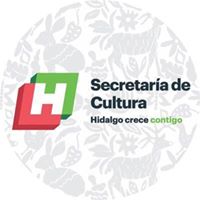 Dirección General de Bibliotecas y Fomento Editorial

Programa de Estímulos a la Creación y Desarrollo Artístico (PECDA)
Secretaría de Cultura
PECDA
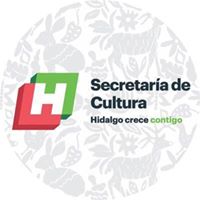 Mediante el Programa de Estímulos a la Creación y Desarrollo Artístico, que opera en la entidad por más de 20 años, se han beneficiaron directamente alrededor de 780 creadores en la entidad, fortaleciendo los procesos creativos, la producción y formación artística, así como la difusión de obra. Los resultados de los proyectos beneficiados fortalecieron una oferta cultural de calidad hacia el interior del estado. 
                                                                                                                                                                                                                                        
El Programa de Estímulo a la Creación y al Desarrollo Artístico,  se ha consolidado como uno de los mecanismos más reconocidos por la comunidad artística y con resultados importantes en la entidad; apoya los procesos de creación artística en la formación artística formal y no formal, amplía la oferta y de espacios culturales, la especialización de artistas, y atiende  la propia demanda de los creadores y promotores culturales.
Secretaría de Cultura
PECDA
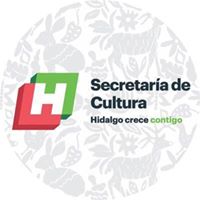 Resultados esperados
 
Con la entrega de estímulos a la comunidad artística y cultural: 

Se contribuye a la garantía de los derechos artísticos y culturales de la población del estado de Hidalgo
Se fortalecen la economía y las actividades de los artistas y creadores hidalguenses. 
Se fortalece la oferta cultural. 
Se amplían las oportunidades para la creación de calidad y el desarrollo artístico en el estado
Se contribuye a la formación de públicos
Se promueven y difunden las actividades culturales de la entidad